CSC212  Data Structure - Section EF
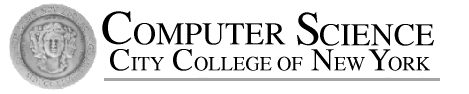 Lecture 19
Searching

Instructor:  Zhigang Zhu
Department of Computer Science 
City College of New York
CSC212  Data Structure - Section EF
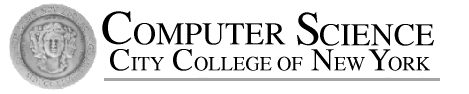 Lecture 19
Searching

Instructor:  Zhigang Zhu
Department of Computer Science 
City College of New York
Topics
Applications
Most Common Methods
Serial Search 
Binary Search
Search by Hashing (next lecture)
Run-Time Analysis
Average-time analysis
Time analysis of recursive algorithms
Applications
Searching a list of values is a common computational task
Examples
database: student record, bank account record, credit record...
Internet – information retrieval: Yahoo, Google
Biometrics –face/ fingerprint/ iris IDs
Most Common Methods
Serial Search 
simplest, O(n)
Binary Search
average-case O(log n)
Search by Hashing (the next lecture)
better average-case performance
Serial Search
Pseudocode for Serial Search
// search for a desired item in an array a of size n

set i to 0  and set found to false;

while (i<n && ! found)
{
    if (a[i] is the desired item) 
          found = true;
    else
          ++i;
}

if (found) 
      return i; // indicating the location of the desired item
else
       return –1; // indicating “not found”
A serial search algorithm steps through (part of ) an array one  item a time, looking for a “desired item”
Serial Search -Analysis
Size of array: n
Best-Case: O(1)
item in [0]
Worst-Case: O(n)
item in [n-1] or not found
Average-Case
usually requires fewer than n array accesses
But, what are the average accesses?
3
6
7
9
Average-Case Time for Serial Search
A more accurate computation:
Assume the target to be searched is in the array
and the probability of the item being in any array location is the same
The average accesses
[Speaker Notes: denominator: the part of a fraction that is below the line
1/n is the probability that an item in location i,  i=0,...n-1

numerator :  the part of the fraction that is above the line]
When does the best-case time make more sense?
For an array of n elements, the best-case time for serial search is just one array access.
The best-case time is more useful if the probability of the target being in the [0] location is the highest. 
or loosely if the target is most likely in the front part of the array
[Speaker Notes: So this tell us that the knowledge of the locations of the target is helpful]
Binary Search
If n is huge, and the item to be searched can be in any locations, serial search is slow on average
But if the items in an array are sorted, we can somehow know a target’s location earlier
Array of integers from smallest to largest
Array of strings sorted alphabetically (e.g. dictionary)
Array of students records sorted by ID numbers
[Speaker Notes: Example:

Look up a word in a dictionary

e.g. store

first turn to s section, then t sub-section, so on and so forth]
Binary Search in an Integer Array
if target is in the array
Items are sorted
target = 16
n = 8

Go to the middle location i = n/2
if (a[i] is target)
done!
else if (target <a[i]) 
go to the first half
else if (target >a[i])
go to the second half
[0]    [1]   [2]   [3]   [4]   [5]   [6]   [7]
Binary Search in an Integer Array
if target is in the array
Items are sorted
target = 16
n = 8

Go to the middle location i = n/2
if (a[i] is target)
done!
else if (target <a[i]) 
go to the first half
else if (target >a[i])
go to the second half
[0]    [1]   [2]   [3]   [4]   [5]   [6]   [7]
[0]   [1]   [2]   [3]          [0]   [1]   [2]
Binary Search in an Integer Array
if target is in the array
Items are sorted
target = 16
n = 8

Go to the middle location i = n/2
if (a[i] is target)
done!
else if (target <a[i]) 
go to the first half
else if (target >a[i])
go to the second half
[0]    [1]   [2]   [3]   [4]   [5]   [6]   [7]
[0]   [1]   [2]   [3]          [0]   [1]   [2]
DONE
Binary Search in an Integer Array
if target is in the array
Items are sorted
target = 16
n = 8

Go to the middle location i = n/2
if (a[i] is target)
done!
else if (target <a[i]) 
go to the first half
else if (target >a[i])
go to the second half
[0]    [1]   [2]   [3]   [4]   [5]   [6]   [7]
[0]   [1]   [2]   [3]          [0]   [1]   [2]
DONE
recursive calls: what are the parameters?
Binary Search in an Integer Array
if target is in the array
Items are sorted
target = 16
n = 8

Go to the middle location i = n/2
if (a[i] is target)
done!
else if (target <a[i]) 
go to the first half
else if (target >a[i])
go to the second half
[0]    [1]   [2]   [3]   [4]   [5]   [6]   [7]
[0]   [1]   [2]   [3]          [0]   [1]   [2]
DONE
recursive calls with parameters:
array, start, size, target
found, location // reference
Binary Search in an Integer Array
if target is not in the array
Items are sorted
target = 17
n = 8

Go to the middle location i = n/2
if (a[i] is target)
done!
else if (target <a[i]) 
go to the first half
else if (target >a[i])
go to the second half
[0]    [1]   [2]   [3]   [4]   [5]   [6]   [7]
[0]   [1]   [2]   [3]          [0]   [1]   [2]
Binary Search in an Integer Array
if target is not in the array
Items are sorted
target = 17
n = 8

Go to the middle location i = n/2
if (a[i] is target)
done!
else if (target <a[i]) 
go to the first half
else if (target >a[i])
go to the second half
[0]    [1]   [2]   [3]   [4]   [5]   [6]   [7]
[0]   [1]   [2]   [3]          [0]   [1]   [2]
[0]        [0]
Binary Search in an Integer Array
if target is not in the array
Items are sorted
target = 17
n = 8

Go to the middle location i = n/2
if (a[i] is target)
done!
else if (target <a[i]) 
go to the first half
else if (target >a[i])
go to the second half
[0]    [1]   [2]   [3]   [4]   [5]   [6]   [7]
[0]   [1]   [2]   [3]          [0]   [1]   [2]
[0]        [0]
Binary Search in an Integer Array
if target is not in the array
Items are sorted
target = 17
n = 8

Go to the middle location i = n/2
if (a[i] is target)
done!
else if (target <a[i]) 
go to the first half
else if (target >a[i])
go to the second half
[0]    [1]   [2]   [3]   [4]   [5]   [6]   [7]
[0]   [1]   [2]   [3]          [0]   [1]   [2]
[0]        [0]
the size of the first half is 0!
Binary Search in an Integer Array
if target is not in the array
target = 17

If (n == 0 )
not found!
Go to the middle location i = n/2
if (a[i] is target)
done!
else if (target <a[i]) 
go to the first half
else if (target >a[i])
go to the second half
[0]    [1]   [2]   [3]   [4]   [5]   [6]   [7]
[0]   [1]   [2]   [3]          [0]   [1]   [2]
[0]        [0]
the size of the first half is 0!
Binary Search Code
void search (const int a[ ], size_t first, size_t size,
                     int target,
                     bool& found,  size_t& location)
 {
    size_t middle;

    if (size == 0) // stopping case if not found
        found = false;
    else
    {
        middle = first + size/2;
        if (target == a[middle])  // stopping case if found
        {
            location = middle;
            found = true;
        }
        else if (target < a[middle]) // search the first half
            search(a, first, size/2, target, found, location);
        else  //search the second half
            search(a, middle+1, (size-1)/2, target, found, location);
    } 
}
6 parameters
2 stopping cases
2 recursive call cases
Binary Search - Analysis
void search (const int a[ ], size_t first, size_t size,
                     int target,
                     bool& found,  size_t& location)
 {
    size_t middle;

    if (size == 0) // stopping case if not found
        found = false;
    else
    {
        middle = first + size/2;
        if (target == a[middle])  // stopping case if found
        {
            location = middle;
            found = true;
        }
        else if (target < a[middle]) // search the first half
            search(a, first, size/2, target, found, location);
        else  //search the second half
            search(a, middle+1, (size-1)/2, target, found, location);
    } 
}
Analysis of recursive algorithms
Analyze the worst-case
Assuming the target is in the array 
and we always go to the second half
Binary Search - Analysis
void search (const int a[ ], size_t first, size_t size,
                     int target,
                     bool& found,  size_t& location)
 {
    size_t middle;

    if (size == 0) // 1 operation
        found = false;
    else
    {
        middle = first + size/2; // 1 operation
        if (target == a[middle])  // 2 operations
        {
            location = middle; // 1 operation
            found = true; // 1 operation
        }
        else if (target < a[middle]) // 2 operations
            search(a, first, size/2, target, found, location);
        else  //  T(n/2) operations for the recursive call
            search(a, middle+1, (size-1)/2, target, found, location);
    } // ignore the operations in parameter passing
}
Analysis of recursive algorithms
Define T(n) is the total operations when size=n

T(n) = 6+T(n/2)

T(1) = 6
Binary Search - Analysis
How many recursive calls for the longest chain?
original call
1st recursion, 1 six
2nd recursion, 2 six
mth recursion, m six
and n/2m = 1 – target found
depth of the recursive call m = log2n
[Speaker Notes: n/2m = 1
n = 2m
log2 n = log2 2m = m
m = log2n]
Worst-Case Time for Binary Search
For an array of n elements, the worst-case time for binary search is logarithmic
We have given a rigorous proof
The binary search algorithm is very efficient

What is the average running time?
The average running time for actually finding a number is O(log n) 
Can we do a rigorous analysis????
[Speaker Notes: 6(m+1)-> 6m

6(1+2+...+m)/ m = 6m(m+1)/2m =3(m+1) -> log(n)]
Summary
Most Common Search Methods
Serial Search – O(n)
Binary Search – O (log n ) 
Search by Hashing (*) – better average-case performance ( next lecture)
Run-Time Analysis
Average-time analysis
Time analysis of recursive algorithms
Homework
Review Chapters 10 & 11 (Trees), and 
do the self_test exercises – for 
Exam 3
Read Chapters 12 & 13, and 
 do the self_test exercises – for Exam 3
Homework/Quiz (on Searching): 
Self-Test 12.7, p 590 (binary search re-coding)
Turn in on May 01 (W) on paper (please print)